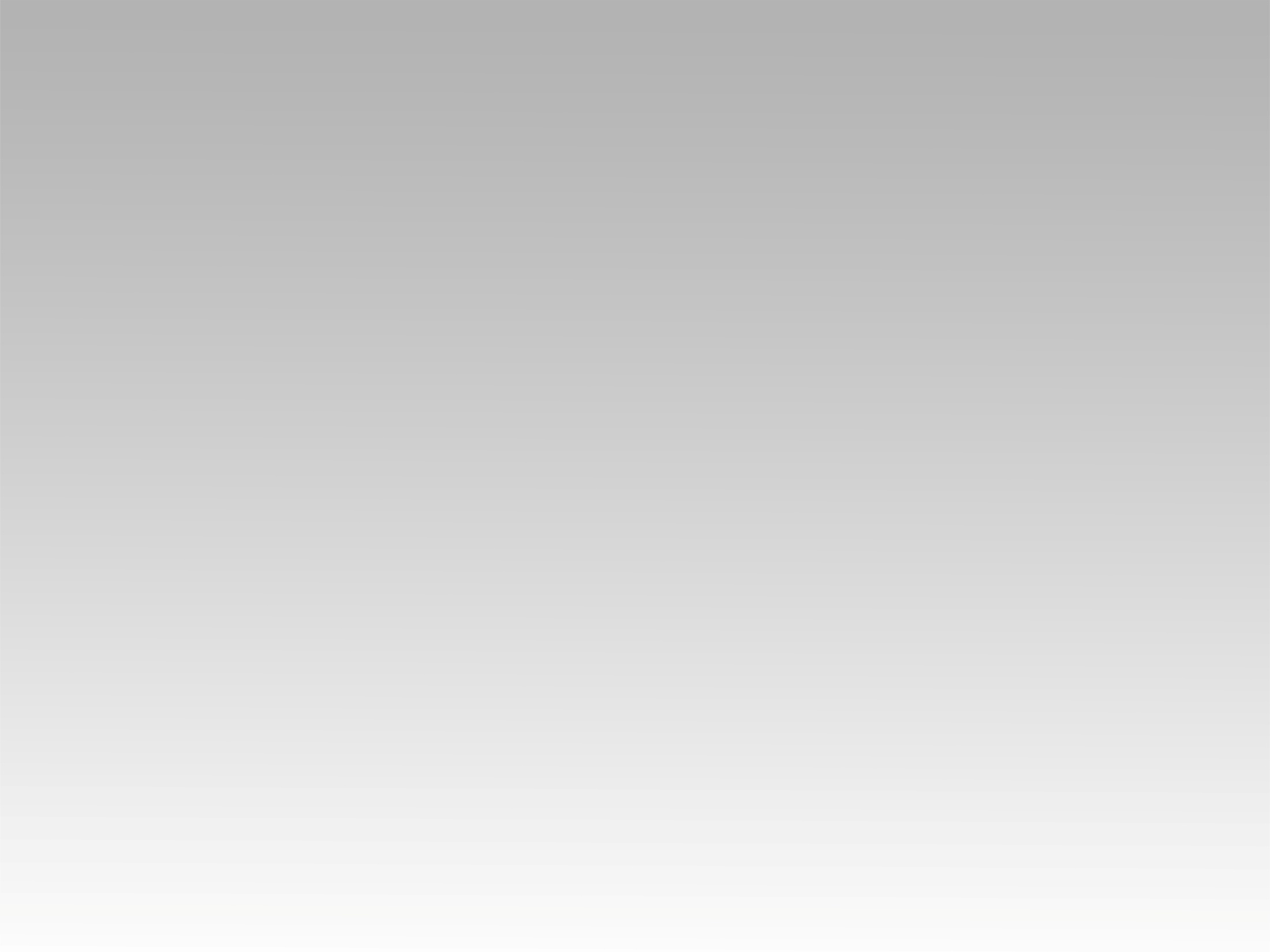 ترنيمة 
سد يا يسوع في حياتي
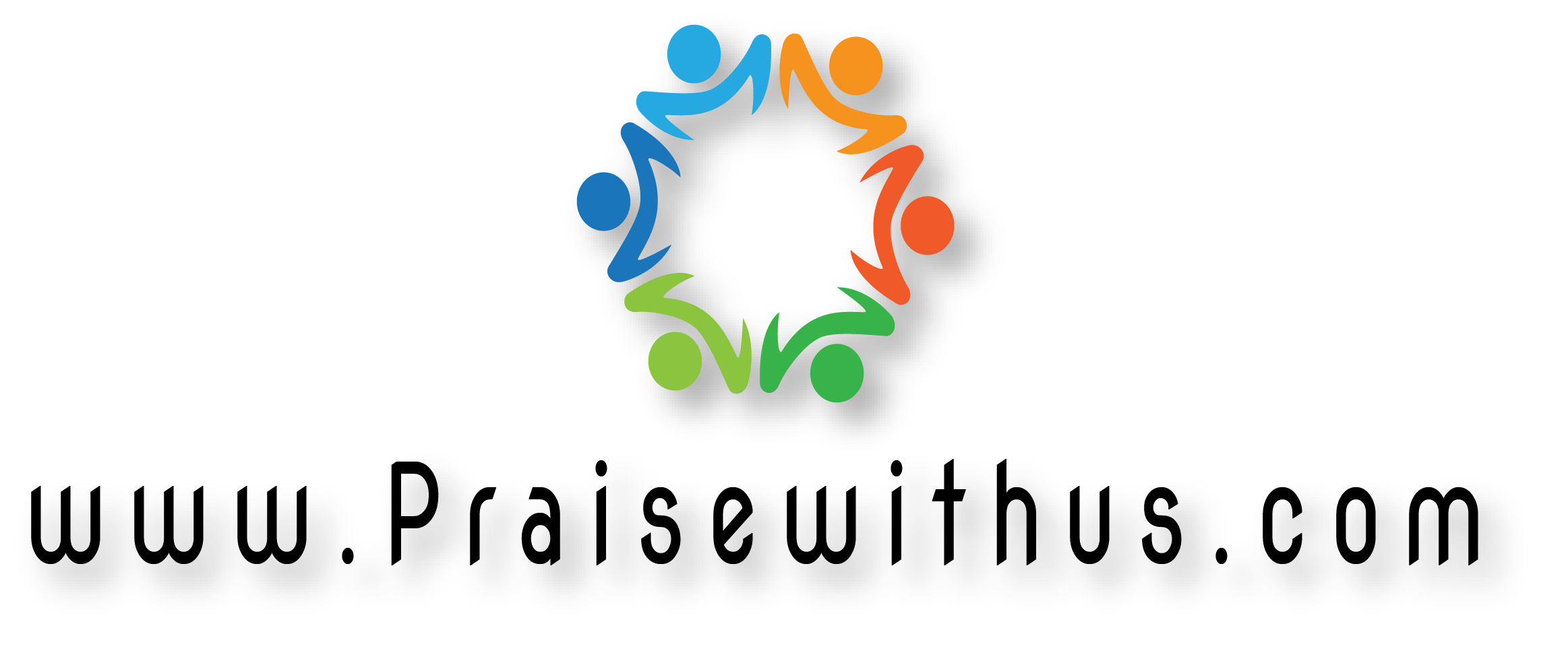 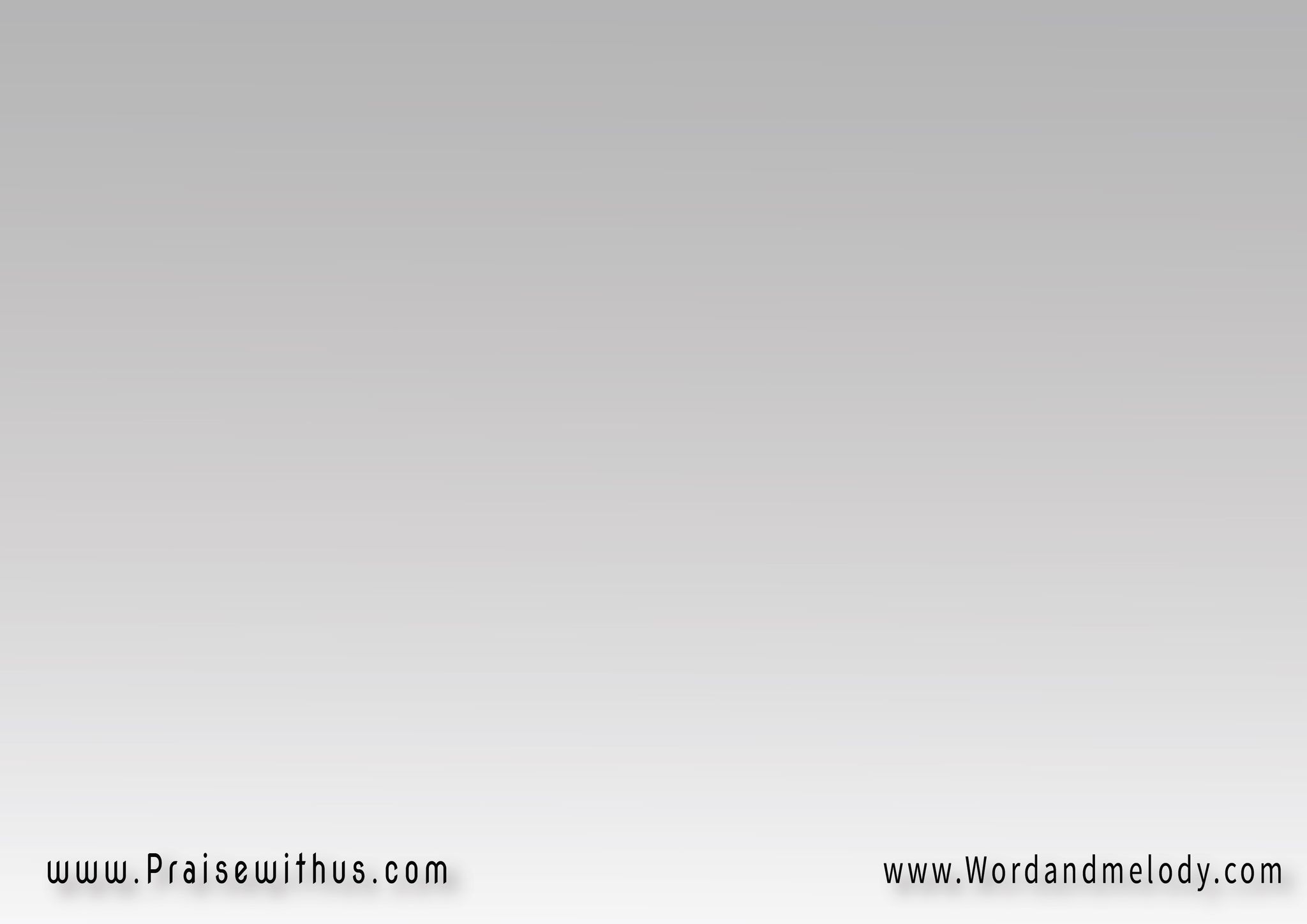 1- 
(سد يا يسوع في حياتي 
نفسي معاك مرتاحةفيك بلاقي نجاتي 
وفي قربك ألاقي الراحة)2
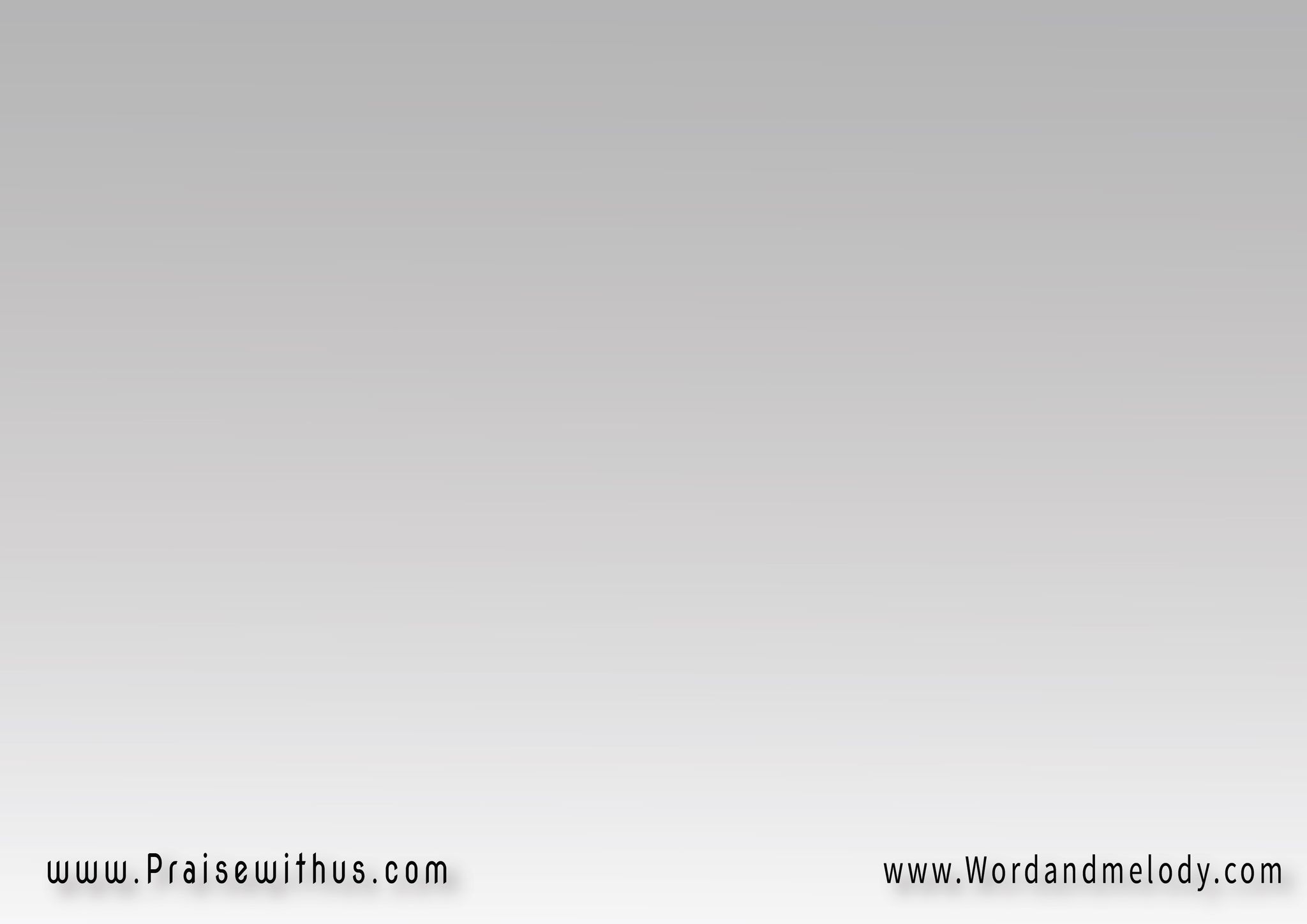 القرار : 
 (إنت مالك عمري 
إنت سيد قلبي 
إنت وحدك ربي 
وكل حبي ليك)2
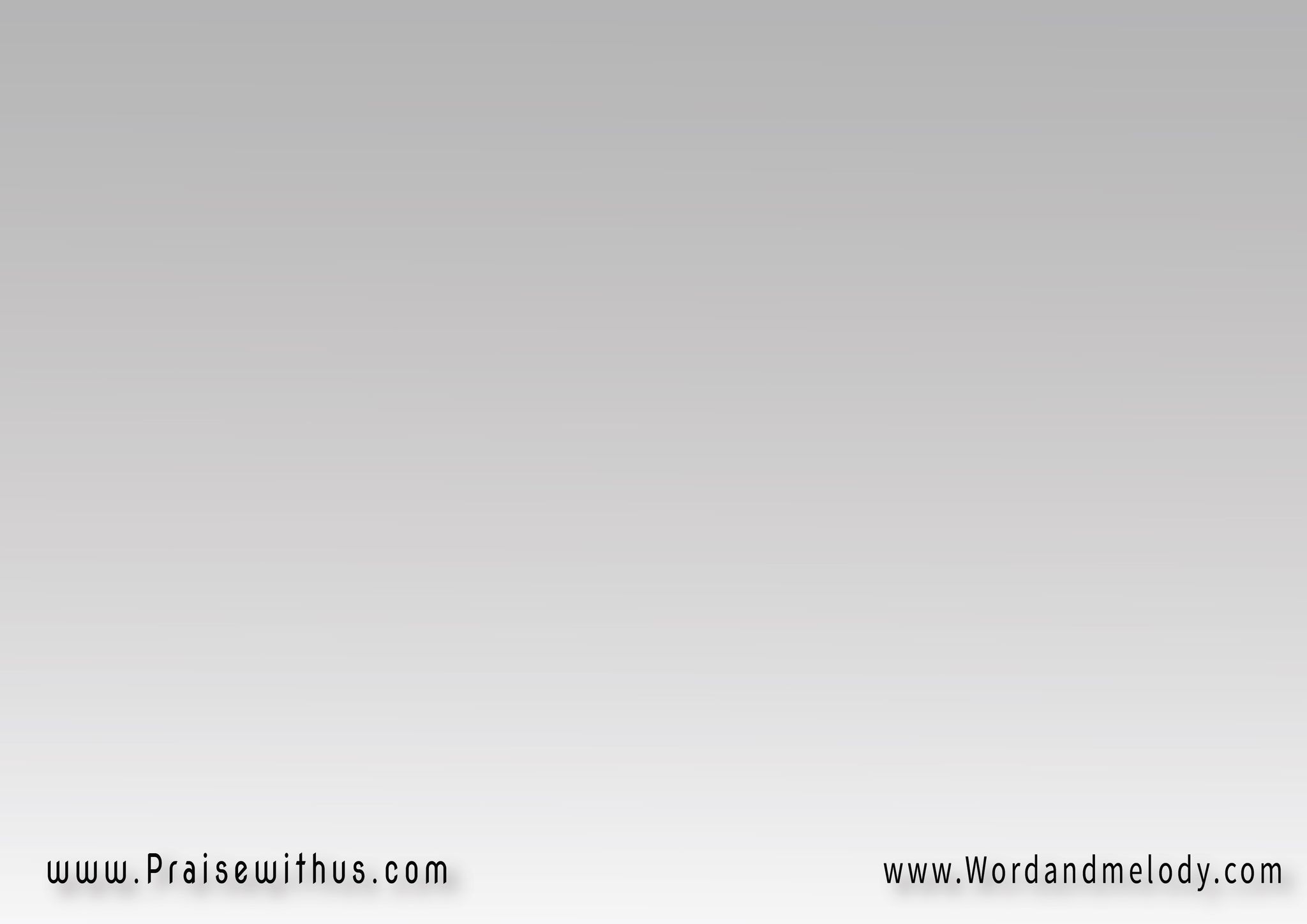 2- 
(غالي يا رب على 
غالي عملك في 
حبك مالي كياني 
كنزي وكل مالي)2
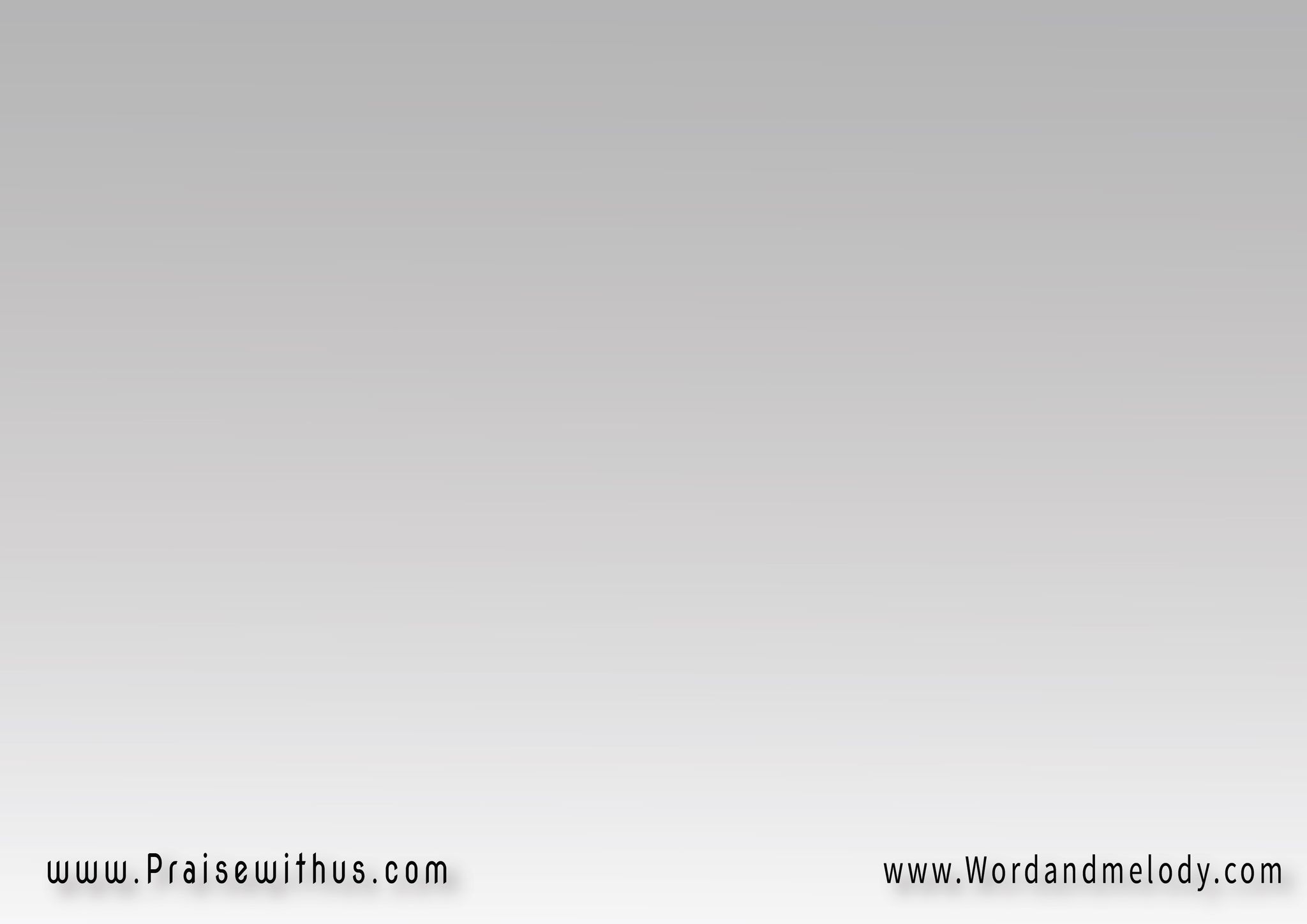 القرار : 
 (إنت مالك عمري 
إنت سيد قلبي 
إنت وحدك ربي 
وكل حبي ليك)2
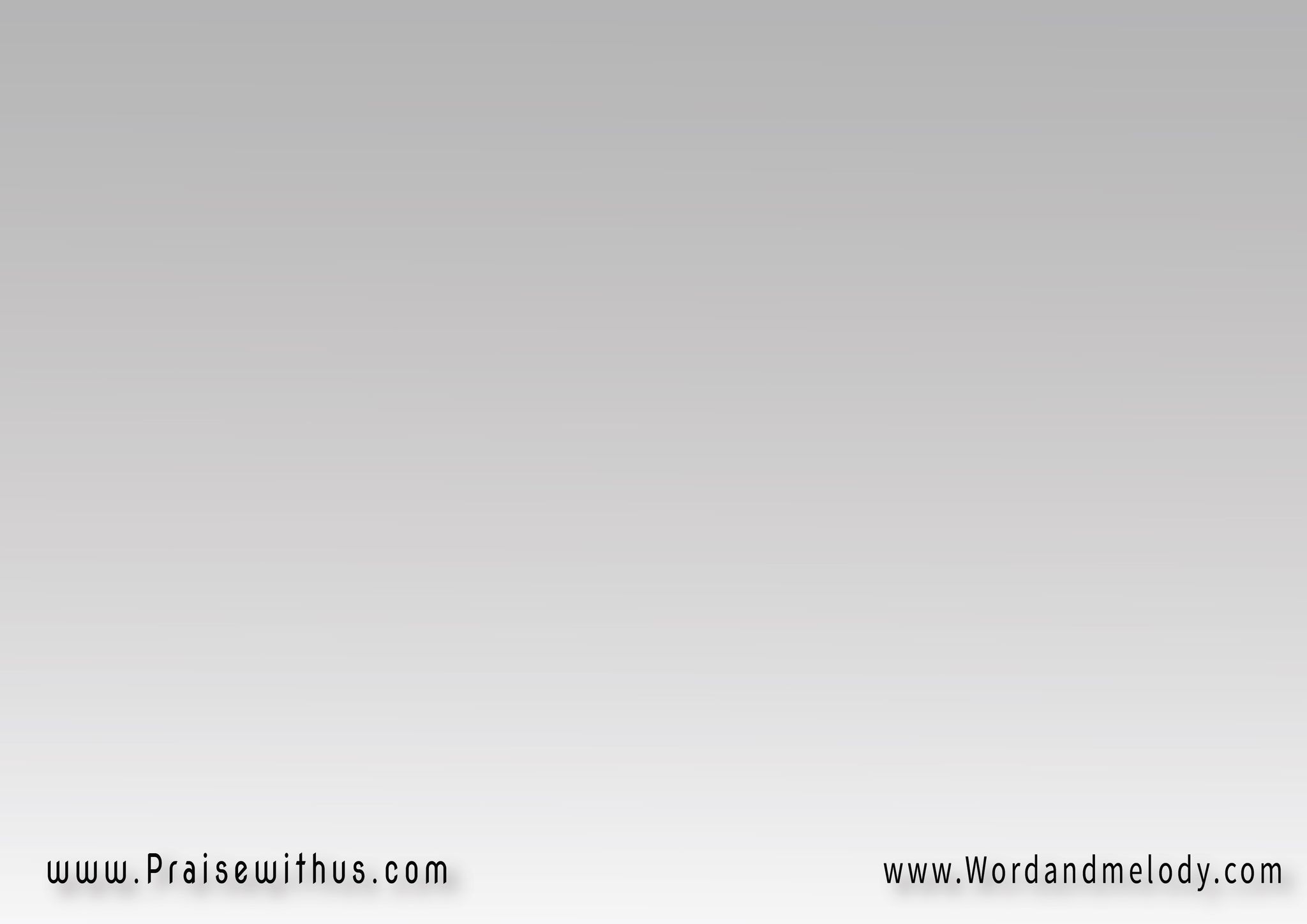 3- 
(ليك بأقدم عمري 
بأهدي إليك أيامي 
وحدك مالك أمري 
وأنت سر سلامي)2
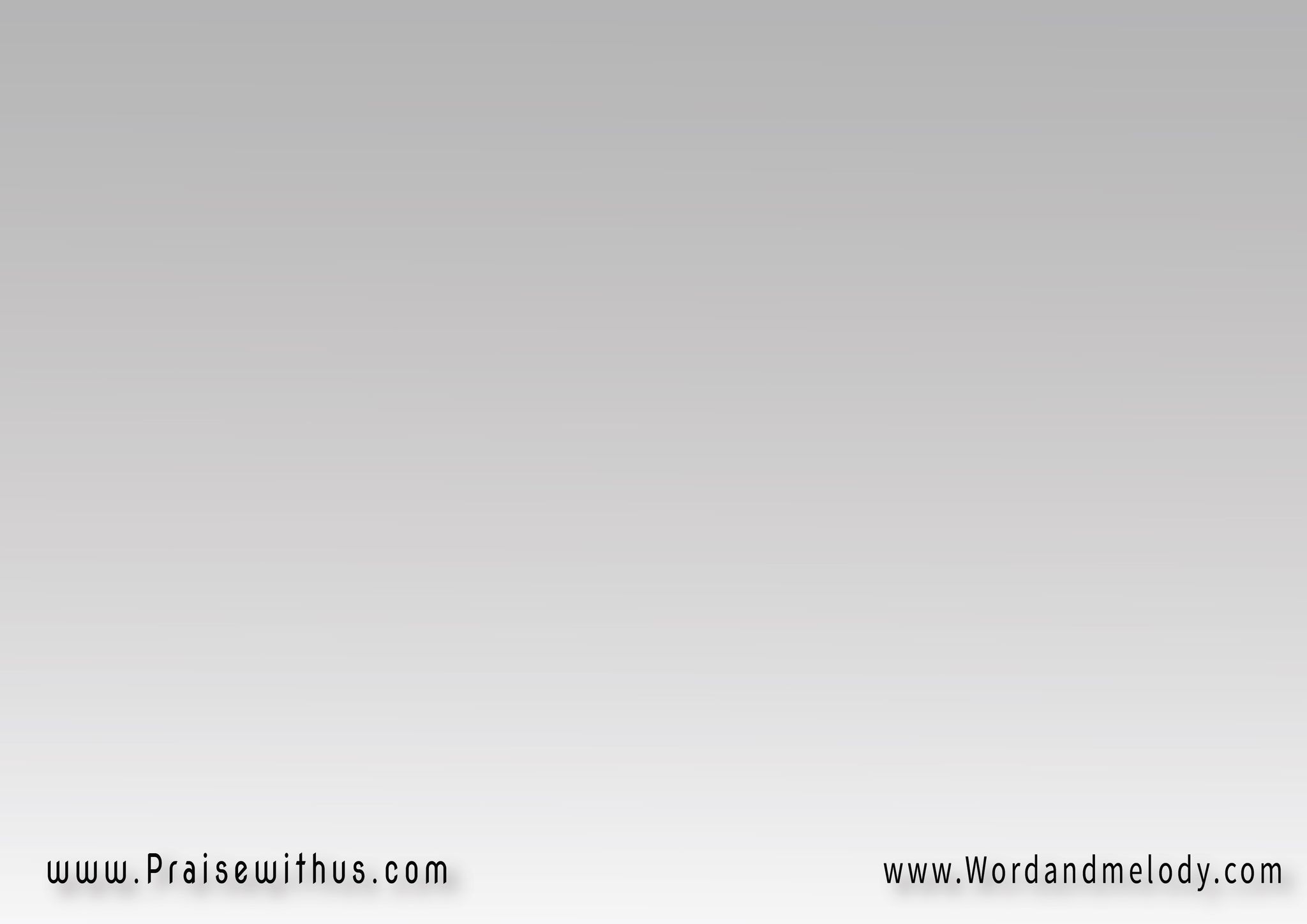 القرار : 
 (إنت مالك عمري 
إنت سيد قلبي 
إنت وحدك ربي 
وكل حبي ليك)2
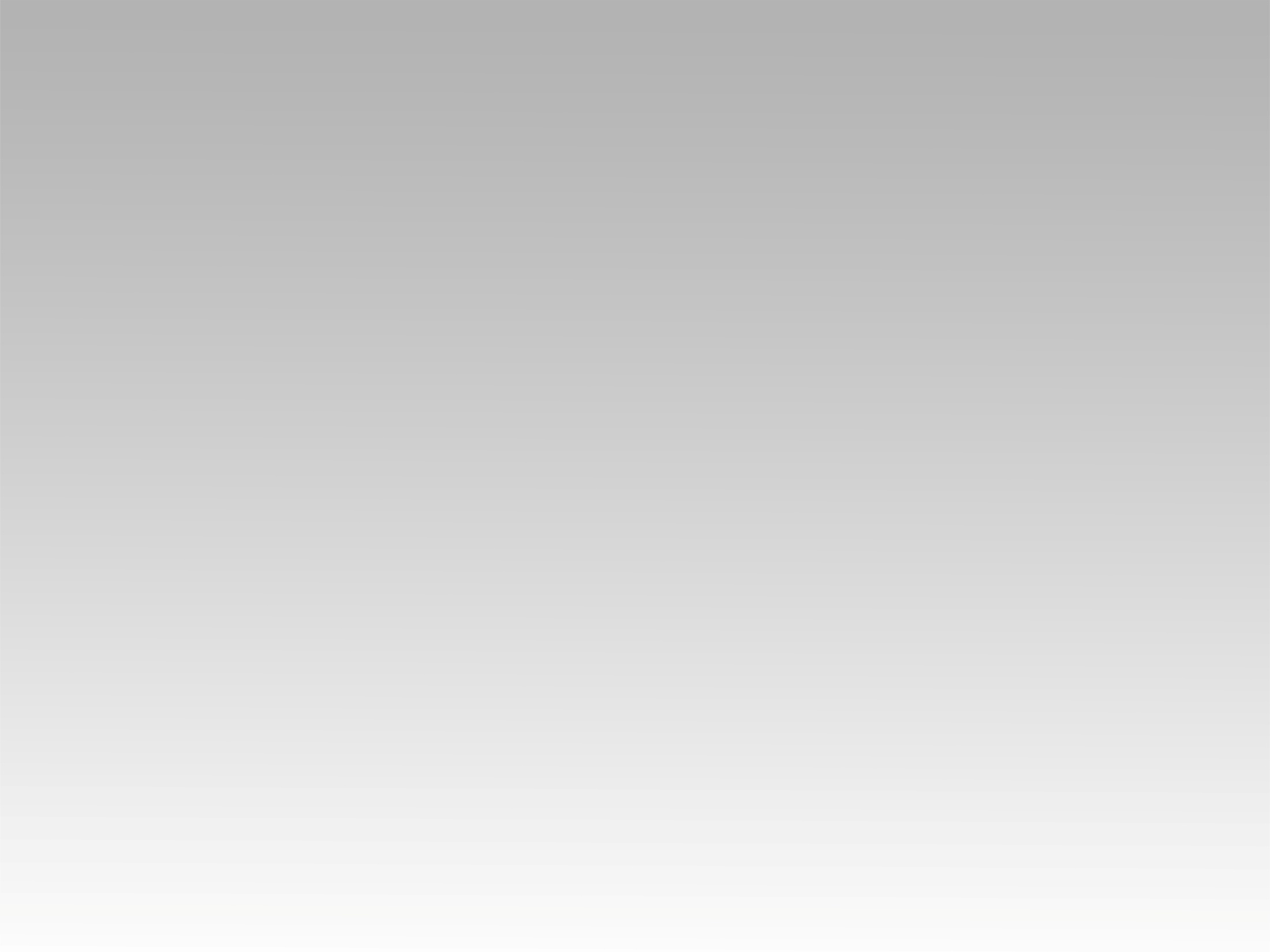 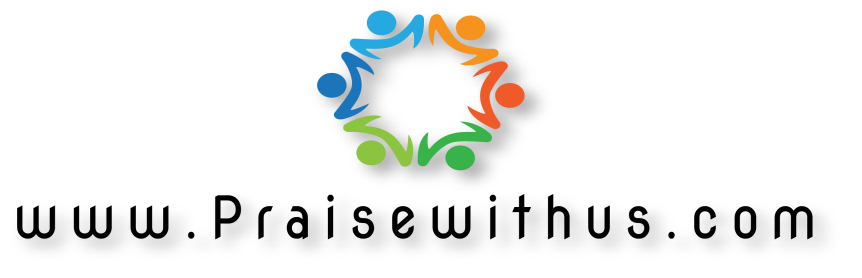